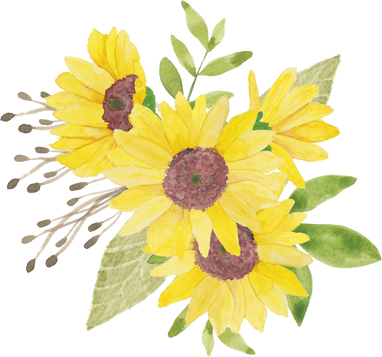 Hannah Morales
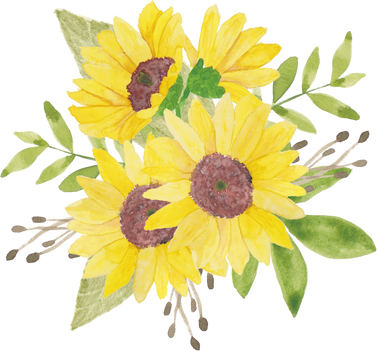 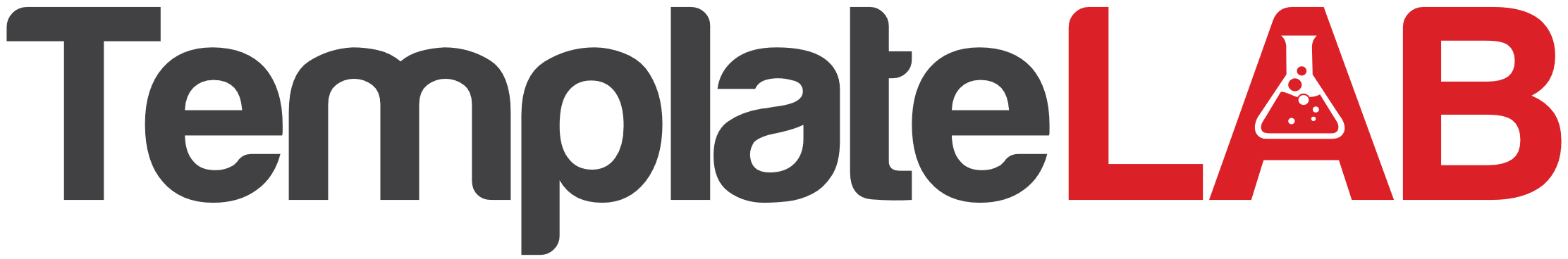